「〇〇プロジェクト」案
コンセプト
ビジネスモデル
１
2
ダミーテキスト・ダミーテキスト・ダミーテキスト・ダミーテキスト
ダミーテキスト・ダミーテキスト・ダミーテキスト・ダミーテキスト
ダミーテキスト
ダミーテキスト
ダミーテキスト
ダミーテキスト
ダミーテキスト
概要図
ダミーテキスト
⑦ダミーテキスト
サイト名
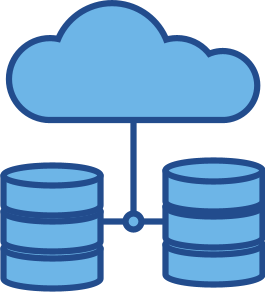 ダミーテキスト
⑥ダミーテキスト
①ダミーテキスト
サーバー
⑤ダミーテキスト
会員
企業
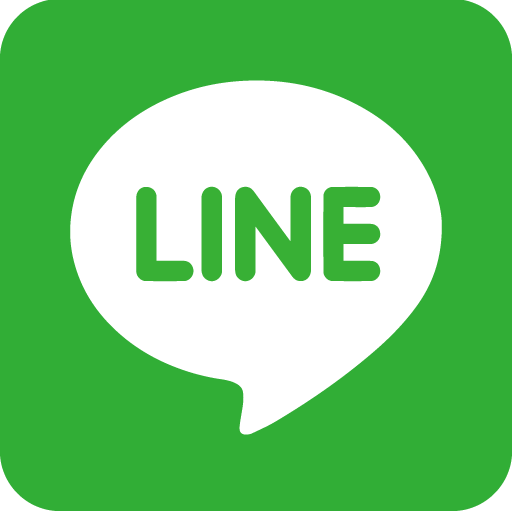 ②ダミーテキスト
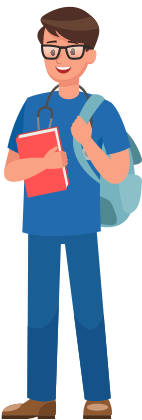 学生
ダミーテキスト
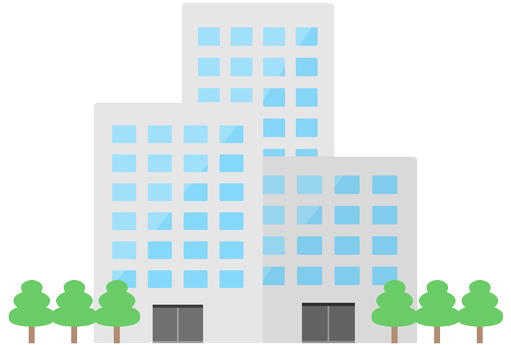 LINE公式アカウント
ダミーテキスト
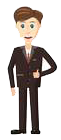 会社員
ダミーテキスト
③ダミーテキスト
ダミーテキスト
④ダミーテキスト
ダミーテキスト
ダミーテキスト
×××××××××××××××××××××××××××
　×××××××××××××××××××××××××××××××××××××××××××××
ダミーテキスト
×××××××××××××××××××××××××××
　×××××××××××××××××××××××××××××××××××××××××××××